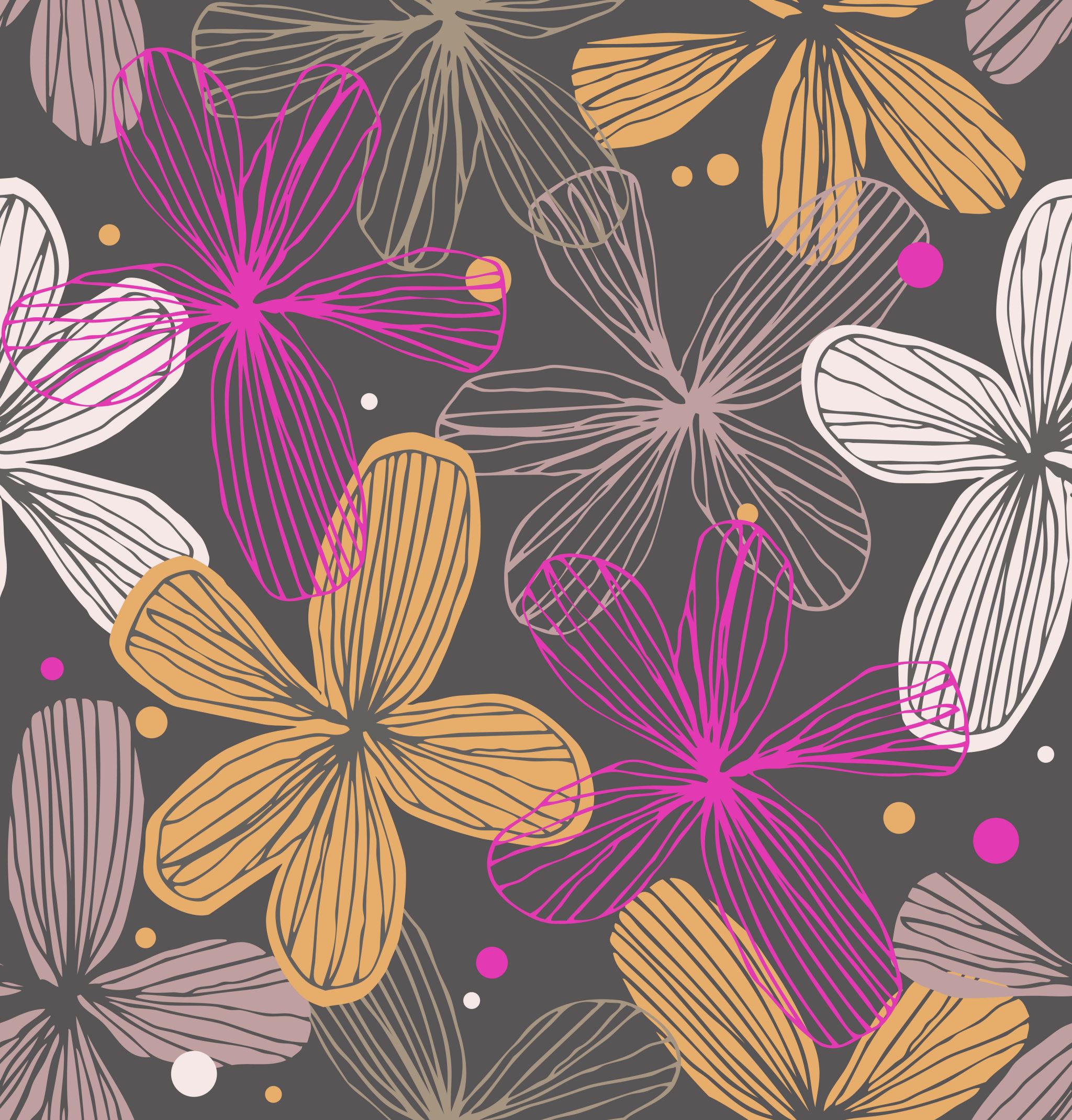 Chemické názvosloví
Soli
Soli
sůl tvoří kation kovu a anion kyseliny
1.     soli kys. dusičné
dusičnany
kys. dusičná HNO3 
H|NO3 → NO3-I
dusičnan sodný
kys. dusičná HNO3 
H1|NO3 → NO3-I 
Na+INO3-I
Příklady na vyzkoušení
dusičnan vápenatý 
dusičnan hlinitý
řešení
dusičnan vápenatý Ca+II(NO3)2-I 
dusičnan hlinitý Al+III(NO3-I)3
2.     soli kys. uhličité
uhličitany
kys. uhličitá H2CO3 
H2 |CO3 → CO3-II
hydrogenuhličitany
H |CO3 → HCO3-I
uhličitan vápenatý
kys. uhličitá H2CO3 
H2 |CO3 → CO3-II 
Ca+IICO3-II
hydrogenuhličitan stříbrný
hydrogenuhličitany
H |CO3 → HCO3-I 
AgHCO3
Příklady na vyzkoušení
uhličitan hliničitý  
uhličitan draselný
řešení
uhličitan hliničitý Al2(CO3)3 
uhličitan draselný  K2CO3
3.     soli kys. sírové
sírany
kys. sírová H2SO4 
H2|SO4 → SO4-II 
hydrogensírany
H|SO4 → SO4-I
síran sodný
kys. sírová H2SO4 
H2|SO4 → SO4-II 
N2+ISO4-II
hydrogensíran vápenatý
hydrogensírany
H|SO4 → SO4-I 
Ca(HSO4)2
Příklady na vyzkoušení
uhličitan hliničitý  
uhličitan draselný
řešení
uhličitan hliničitý Al2(CO3)3 
uhličitan draselný  K2CO3
4.     soli kyseliny fosforečné
fosforečnany
kys. trihydrogenfosforečná H3PO4 
H3|PO4 → PO4-III 
hydrogenfosforečnany
H31|PO4 → HPO4-II 
dihydrogenfosforečnany
H32|PO4 → H2PO4-I
fosforečnan draselný
kys. fosforečná H3PO4 
H3|PO4 → PO4-III 
K3+IPO4-III
Příklady na vyzkoušení
fosforečnan sodný  
fosforečnan vápenatý
řešení
fosforečnan sodný  Na3PO4-III
fosforečnan vápenatý Ca3(PO4)2-III
Tvorba různých solí
chlorečnan draselný
Kyselina chlorečná HClO3
K-IClO3-I
Příklady na procvičení
manganistan draselný 
dusitan sodný
řešení
manganistan draselný 
k. manganistá HMnO4 
                              KMnO4 
dusitan sodný 
k. dusitá HNO2 
               NaNO2